AngelikaV
Unit 4
Step   ex 1, p 73
How many?
AngelikaV
ex 1,p 73 Выбери верное утверждение
a) It’s eight  a.m.
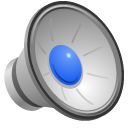 b) It’s eight p.m.
AngelikaV
ex 1,p 73 Выбери верное утверждение
a) It’s eight a.m.
b) It’s eight p.m.
AngelikaV
ex 1,p 73 Выбери верное утверждение
a) The sky is bright blue.
b) The sky is light blue.
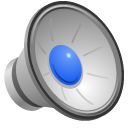 AngelikaV
ex 1,p 73 Выбери верное утверждение
a) The sky is bright blue.
b) The sky is light blue.
AngelikaV
ex 1,p 73 Выбери верное утверждение
a) Dick is in the park with his parent.
b) Dick is in the park with his parents.
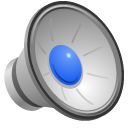 AngelikaV
ex 1,p 73 Выбери верное утверждение
a) Dick is in the park with his parent.
b) Dick is in the park with his parents.
AngelikaV
ex 1,p 73 Выбери верное утверждение
a) The boy and his father have 3 pets.
b) The boy and his father have 2 pets.
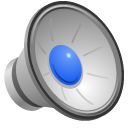 AngelikaV
ex 1,p 73 Выбери верное утверждение
a) The boy and his father have 3 pets.
b) The boy and his father have 2 pets.
AngelikaV
ex 1,p 73 Выбери верное утверждение
a) Blackie is a big horse.
b) Blackie is a little horse.
AngelikaV
All [ɔːl]
ball
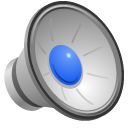 AngelikaV
All [ɔːl]
wall
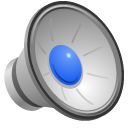 AngelikaV
All [ɔːl]
hall
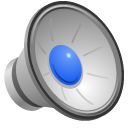 AngelikaV
All [ɔːl]
small
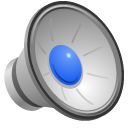 AngelikaV
All [ɔːl]
tall
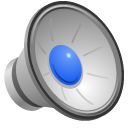 AngelikaV
a tall tree
 a tall boy
a tall girl
in the wall
on the wall
by the wall
a small ball
     a small mouse
    a small house
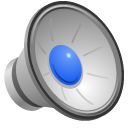 AngelikaV
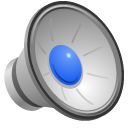 all-все, всё
all the boys and girls
     all the birds in the wood
       all the flowers in the park
AngelikaV
Tall tree
high bed
p 74
AngelikaV
ex 3, p 75 Прочитай эти сочетания слов за диктором, а затем самостоятельно
a tall girl
 a tall boy
  a tall pilot
   a tall cook
a high desk
a high bed
a high shelf
a high window
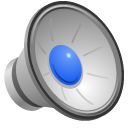 AngelikaV
high
tall
hill
2)
4)
tower
clock
floor lamp
3)
1)
6)
wall
5)
house
tree
7)
AngelikaV
AngelikaV
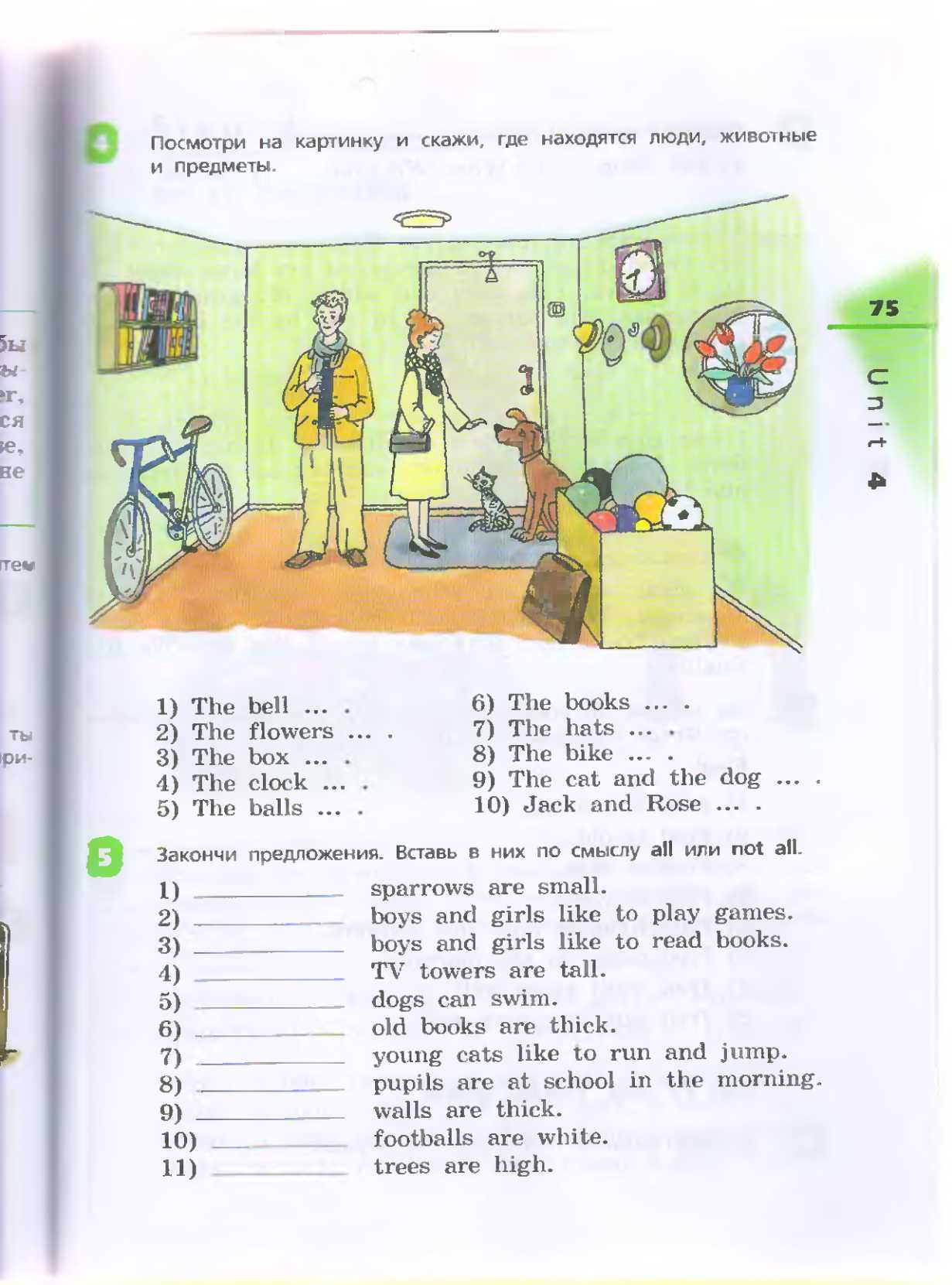 is/are
ед.ч \мн.ч
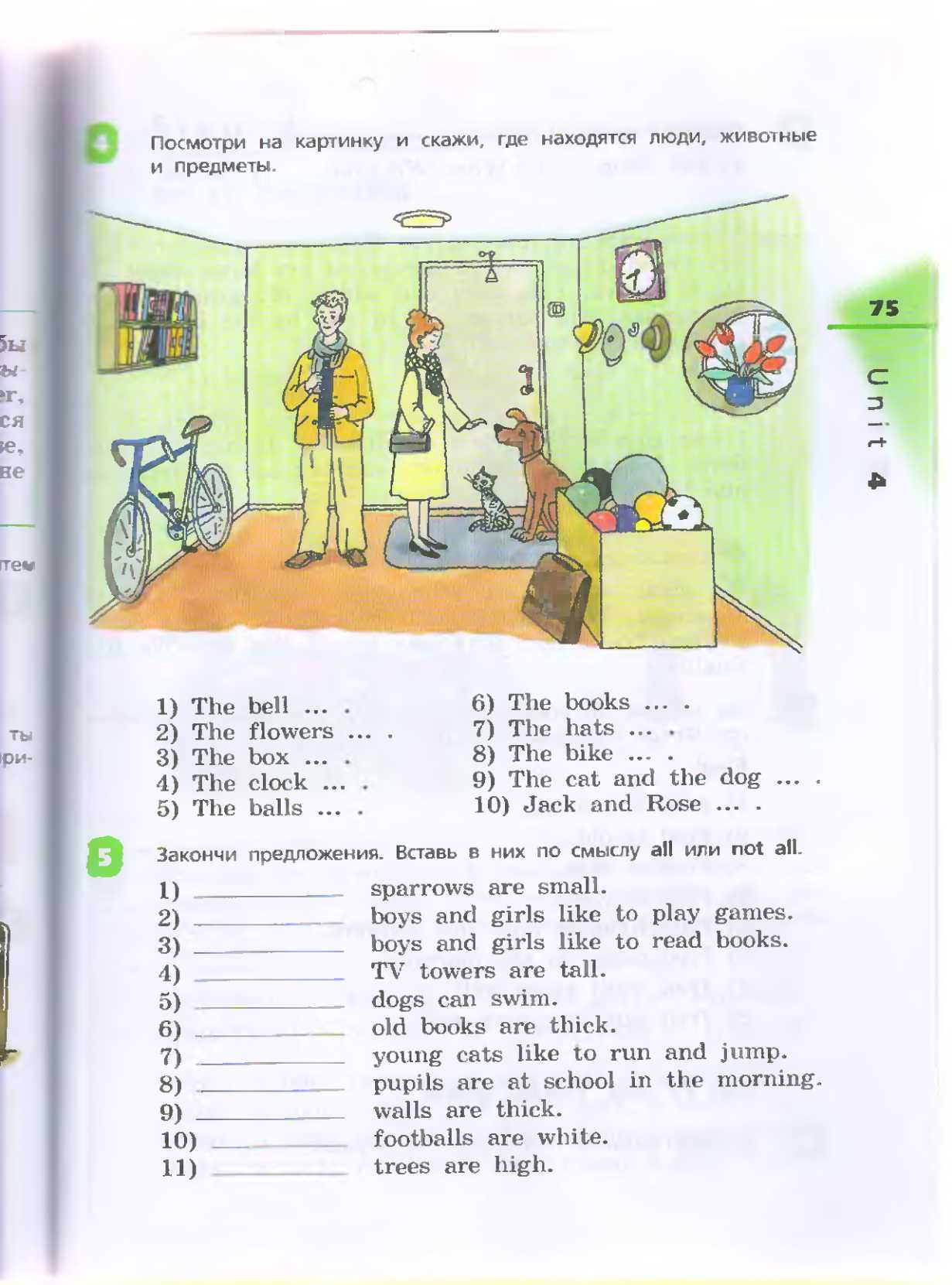 AngelikaV
ex 5, p 74 Закончи предложения. Вставь в них по смыслу all или not all
1) ______ sparrows are small.
2) ______ boys and girls like to play games.
3) ______ boys and girls like to read books.
4) ______ TV towers are tall.
5) ______ dogs can swim.
AngelikaV
ex 5, p 74 Закончи предложения. Вставь в них по смыслу all или not all
All
1) ______ sparrows are small.
2) ______ boys and girls like to play games.
3) ______ boys and girls like to read books.
4) ______ TV towers are tall.
5) ______ dogs can swim.
AngelikaV
ex 5, p 74 Закончи предложения. Вставь в них по смыслу all или not all
All
1) ______ sparrows are small.
All
2) ______ boys and girls like to play games.
3) ______ boys and girls like to read books.
4) ______ TV towers are tall.
5) ______ dogs can swim.
AngelikaV
ex 5, p 74 Закончи предложения. Вставь в них по смыслу all или not all
All
1) ______ sparrows are small.
All
2) ______ boys and girls like to play games.
Not all
3) ______ boys and girls like to read books.
4) ______ TV towers are tall.
5) ______ dogs can swim.
AngelikaV
ex 5, p 74 Закончи предложения. Вставь в них по смыслу all или not all
All
1) ______ sparrows are small.
All
2) ______ boys and girls like to play games.
Not all
3) ______ boys and girls like to read books.
All
4) ______ TV towers are tall.
5) ______ dogs can swim.
AngelikaV
ex 5, p 74 Закончи предложения. Вставь в них по смыслу all или not all
All
1) ______ sparrows are small.
All
2) ______ boys and girls like to play games.
Not all
3) ______ boys and girls like to read books.
All
4) ______ TV towers are tall.
All
5) ______ dogs can swim.
AngelikaV
AngelikaV
ex 6, p 76 Прочитай тексты и подбери к ним заголовки.
a) Pet Shop
b) What We Like
c)Horses
1
My granddad has twelve horses on his farm. They are black, brown, red, grey and white. My granddad likes his horses. His horses like to run by the lake. They can swim in the lake.
AngelikaV
ex 6, p 76 Прочитай тексты и подбери к ним заголовки.
a) Pet Shop
b) What We Like
c)Horses
2
I like this shop.It is a small shop. It has two windows. In the shop windows you can see turtles, cats and birds.
AngelikaV
ex 6, p 76 Прочитай тексты и подбери к ним заголовки.
a) Pet Shop
b) What We Like
c)Horses
3
My sister and I are schoolgirls. We speak English at school. We read English books too. I have seven English books and Olga, my sister, has six. We like English.
AngelikaV
HomeworkStep  1, p 51
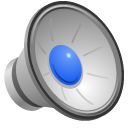 AngelikaV